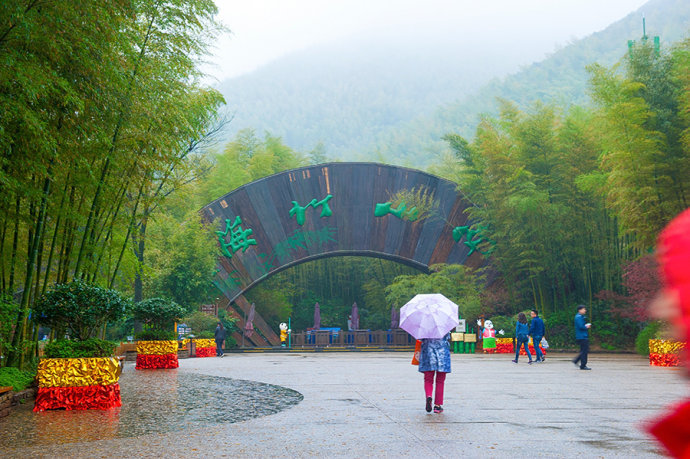 南山竹海•行记
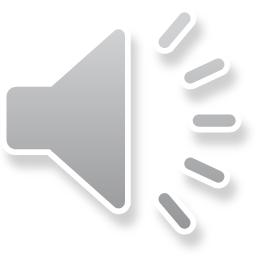 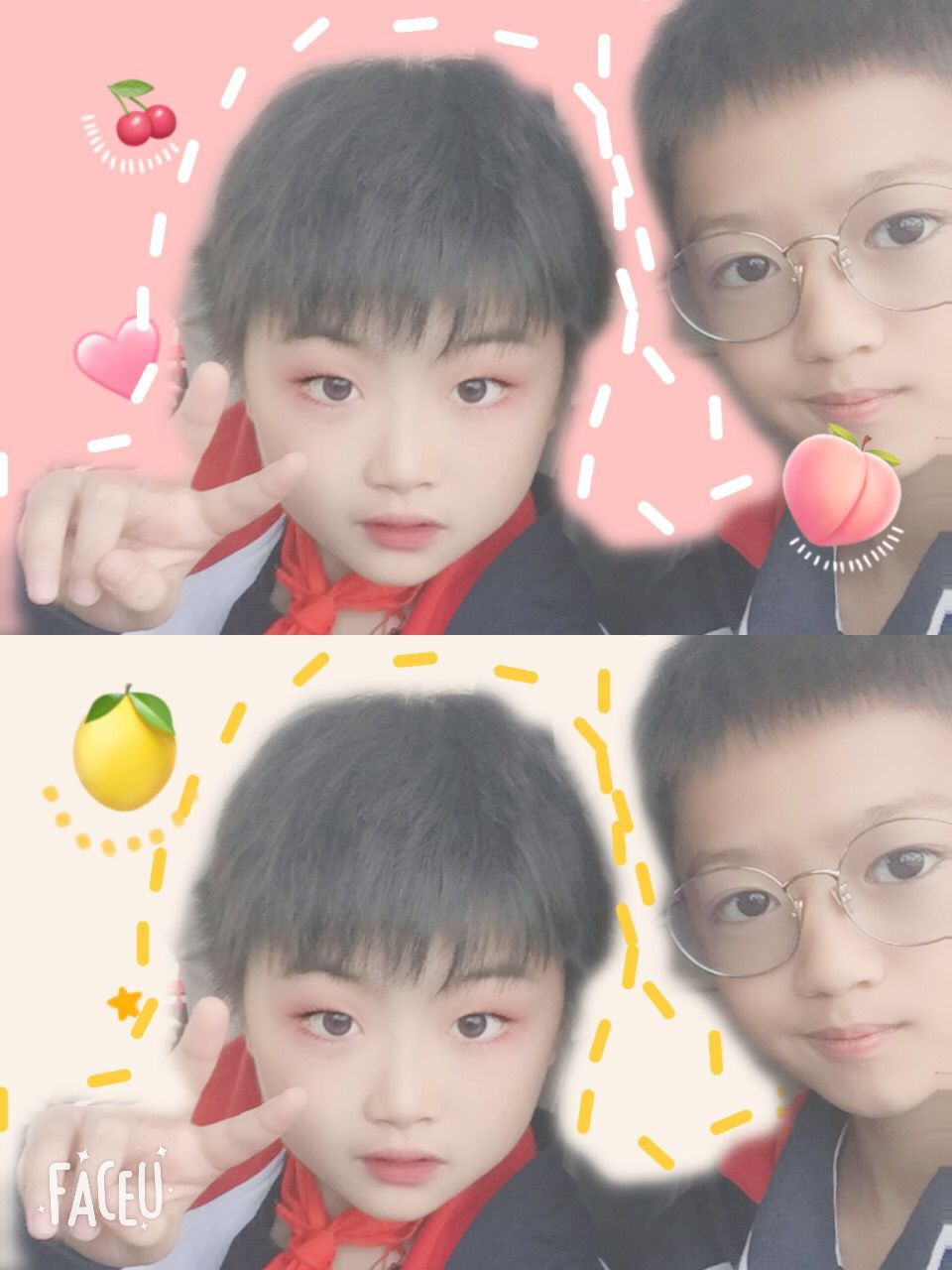 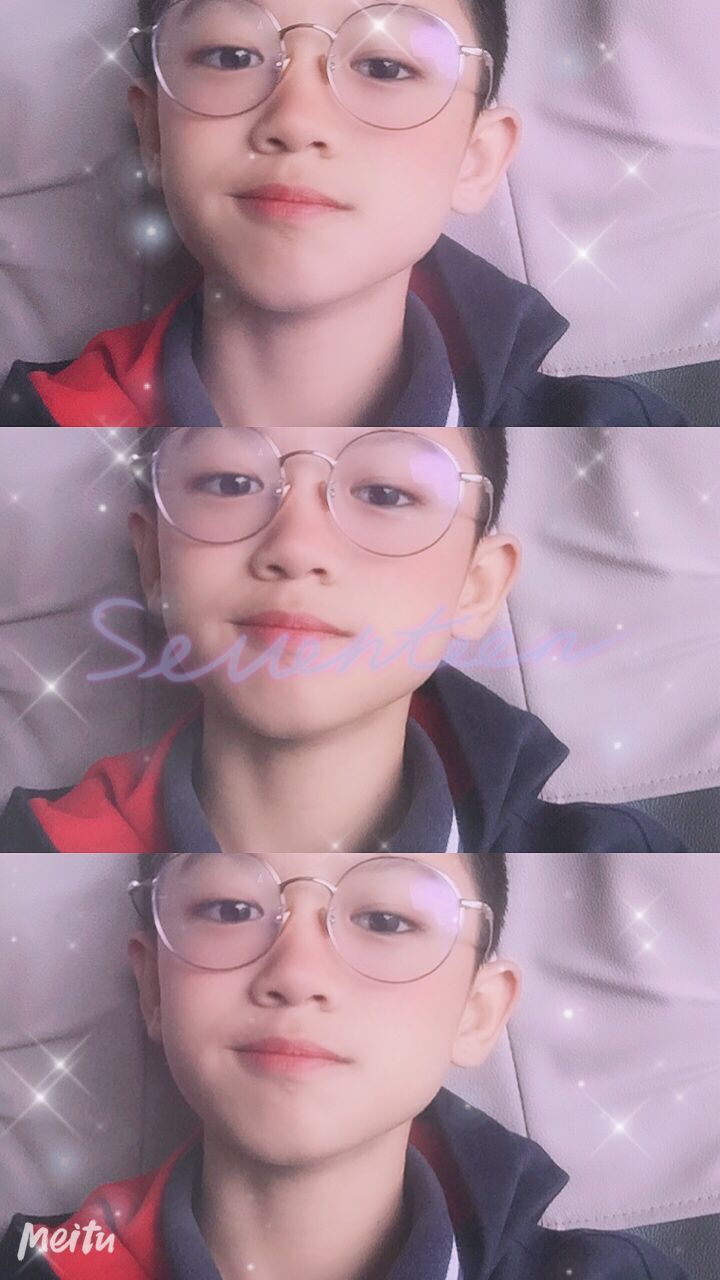 “长途跋涉”也不忘留下，美好的回忆
这里的山林真是令人
“惬意”呢！
在阳光下的竹，光彩绚丽，就好像早晨的第一道曙光，显得亮丽夺目。
一路上我们唱着歌，背着诗。不知不觉就来到了小鸟天堂
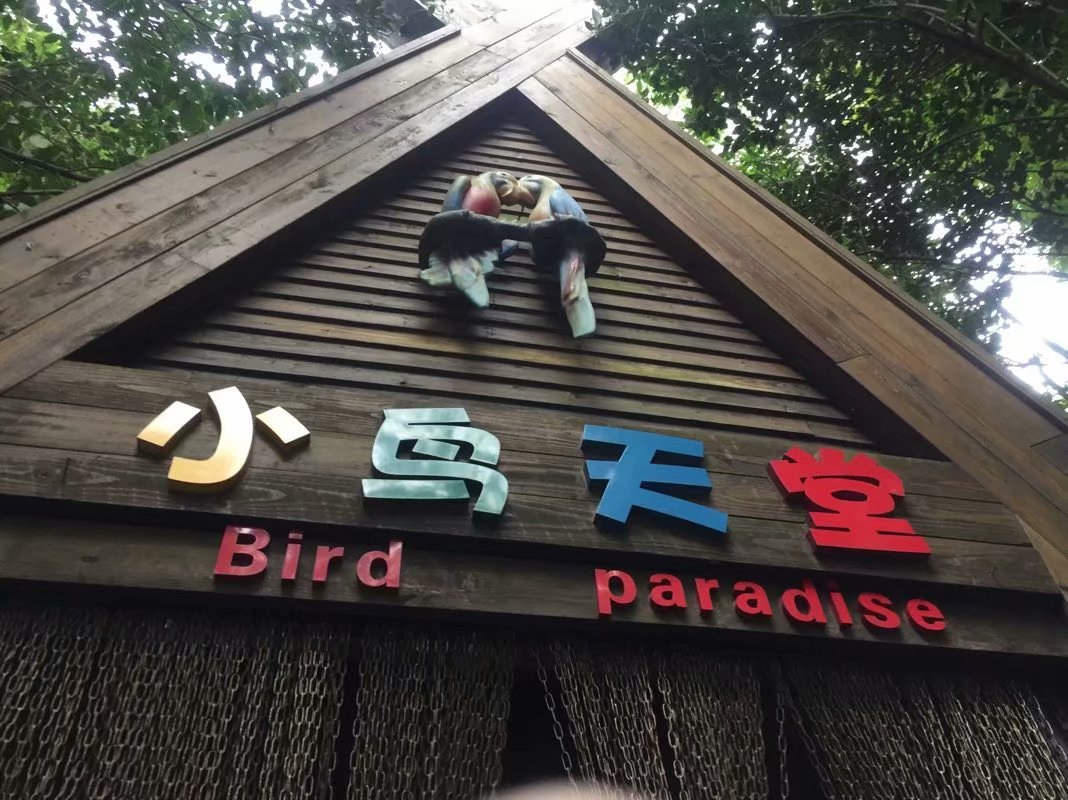 不要眨眼看它们来了
乘着缆车我们上了山
有些人平时看似贼厉害可是一坐缆车就十分的方
请注意
     前方高能
接下来就是最可爱的最胖的panda
这时的它在睡觉…
这时的它在睡觉……
这时的它还在睡觉………
下山时也要留下回忆颜值组合登场